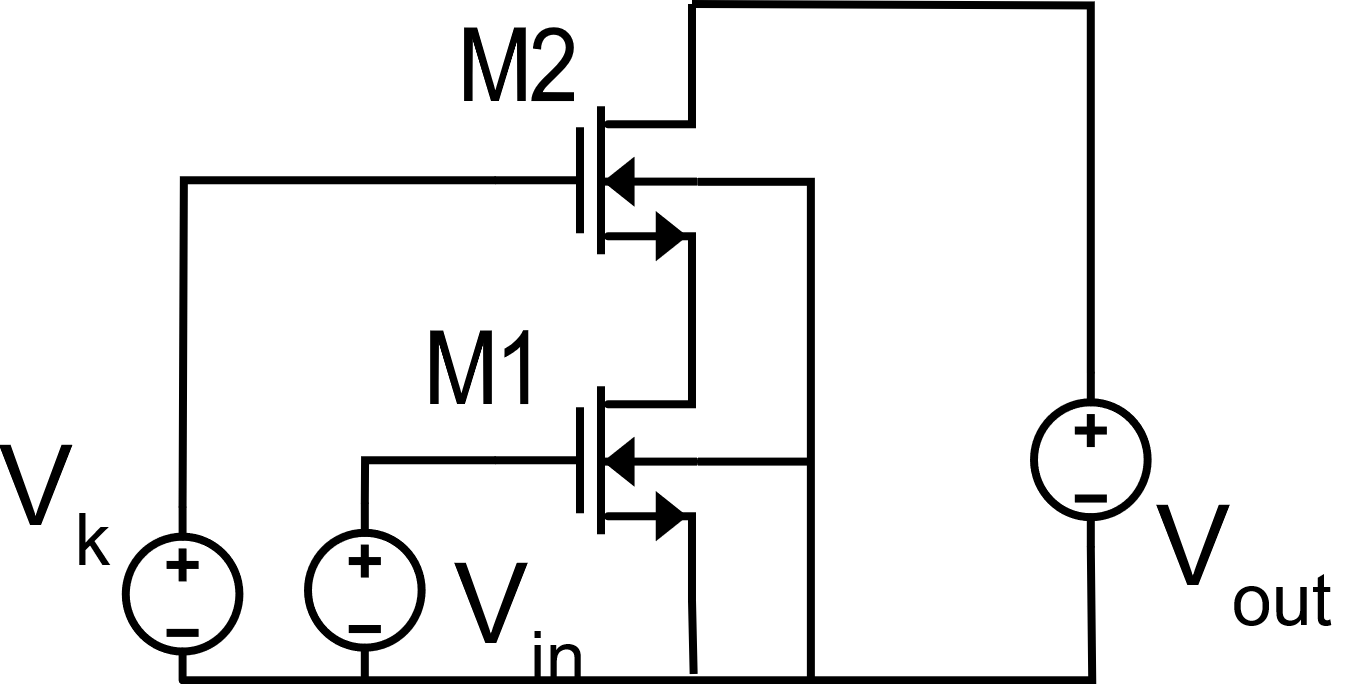 P. Bruschi – Microelectronic System Design
1
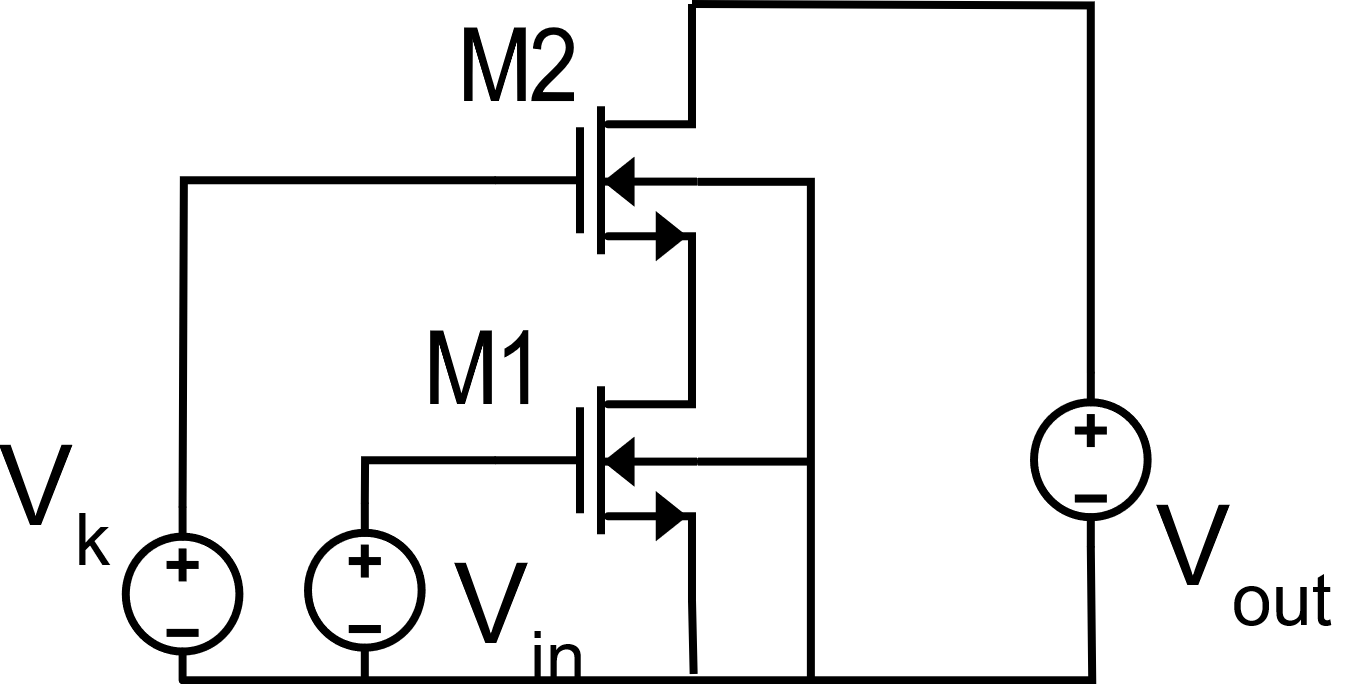 P. Bruschi – Microelectronic System Design
2
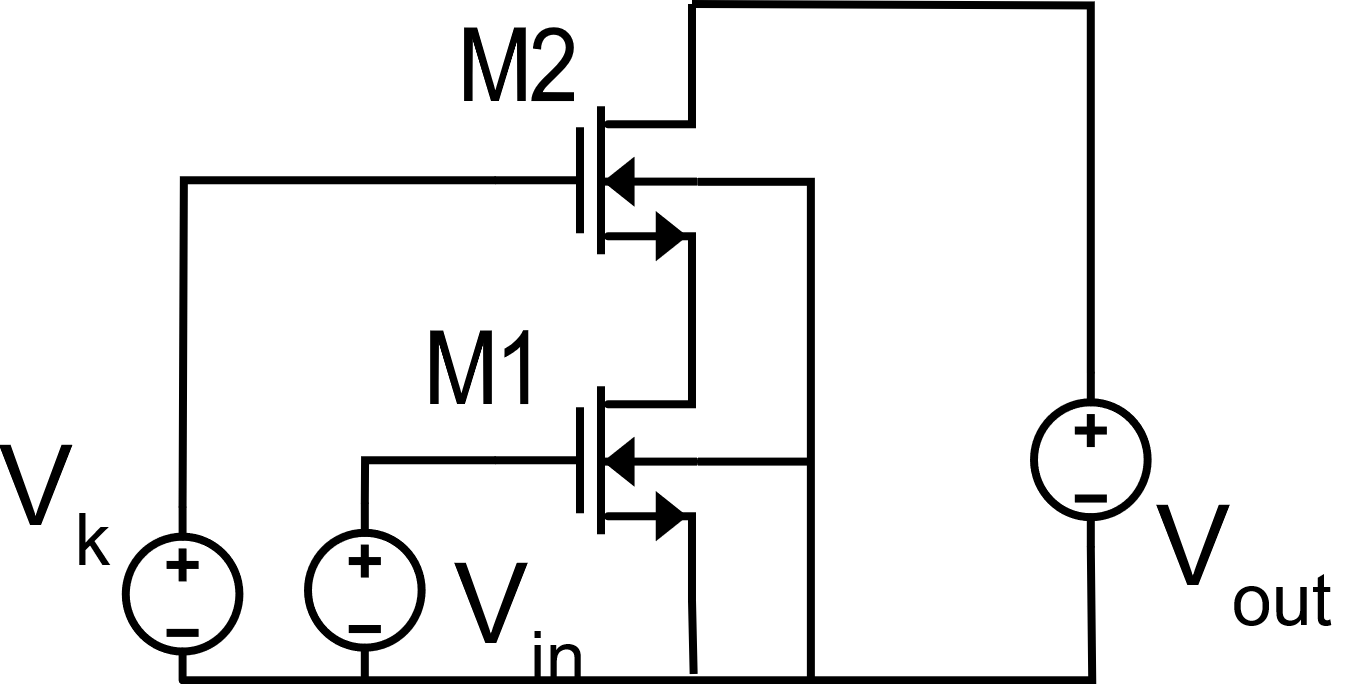 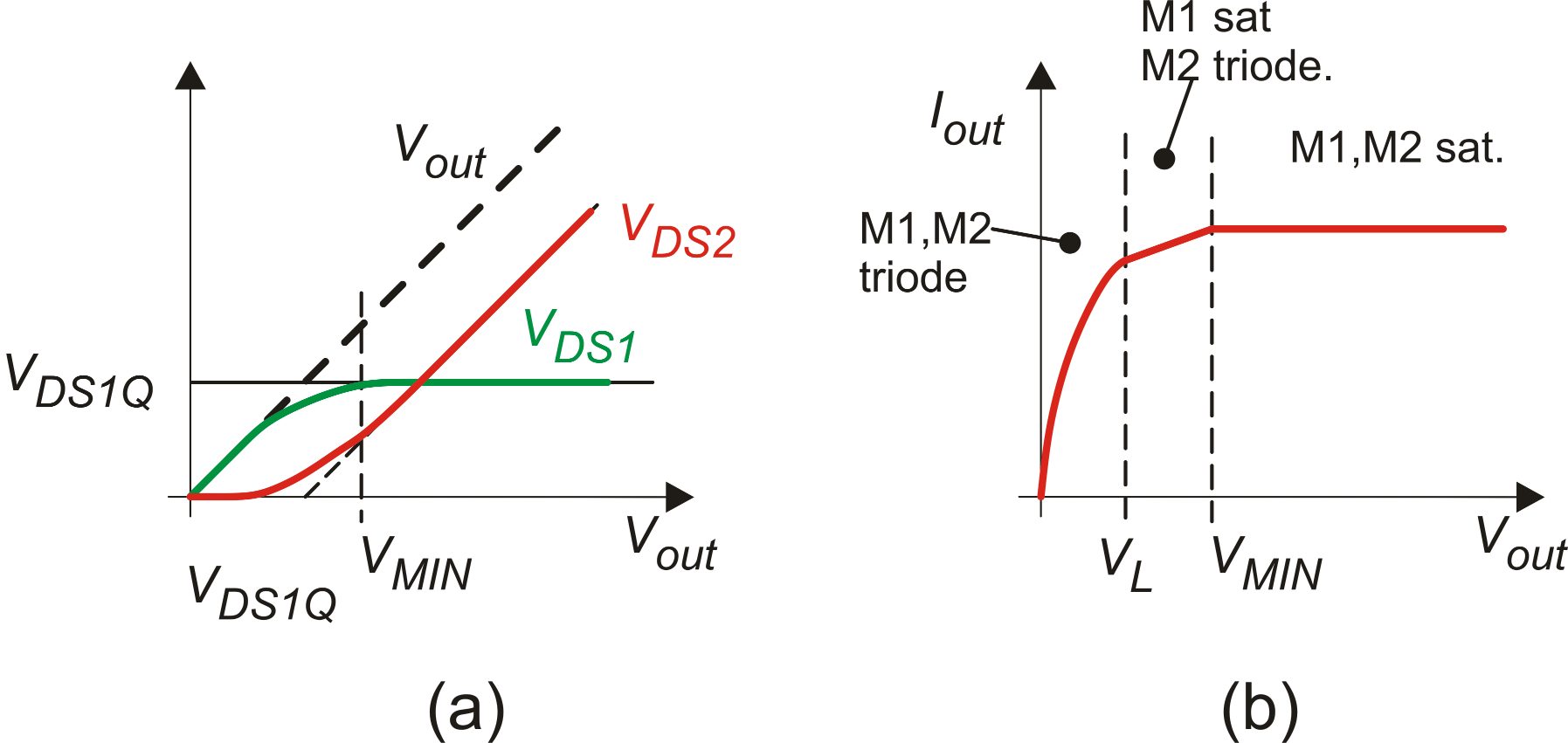 P. Bruschi – Microelectronic System Design
3
CMOS cascode current mirror (classic topology)
VB1=VB2=VB3=VB4=Vss (lowest supply rail)
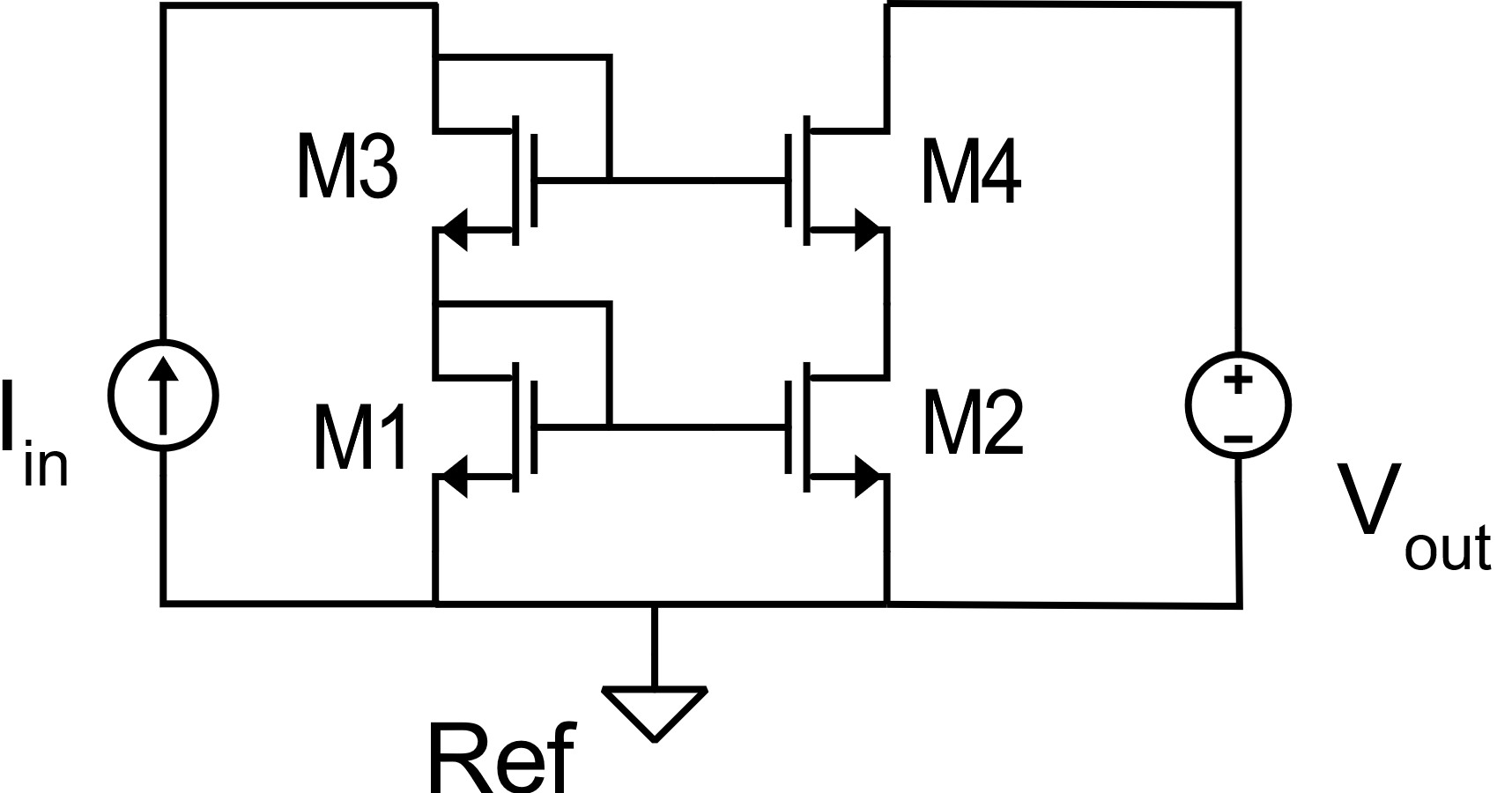 VBS2=VBS1
VBS3  generally ≠ VBS4
P. Bruschi – Microelectronic System Design
4
CMOS cascode current mirror (classic topology)
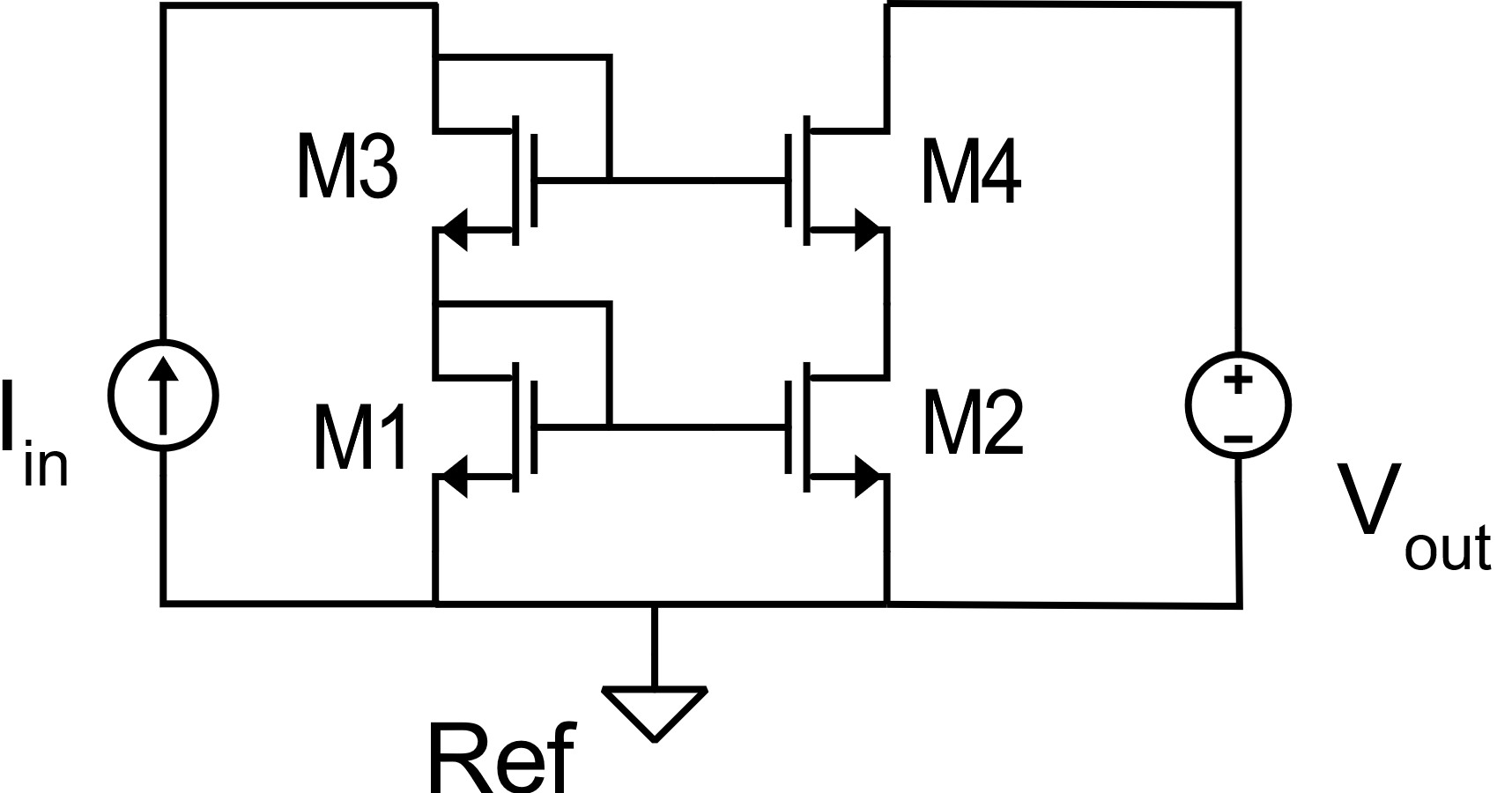 P. Bruschi – Microelectronic System Design
5
CMOS cascode current mirror (classic topology)
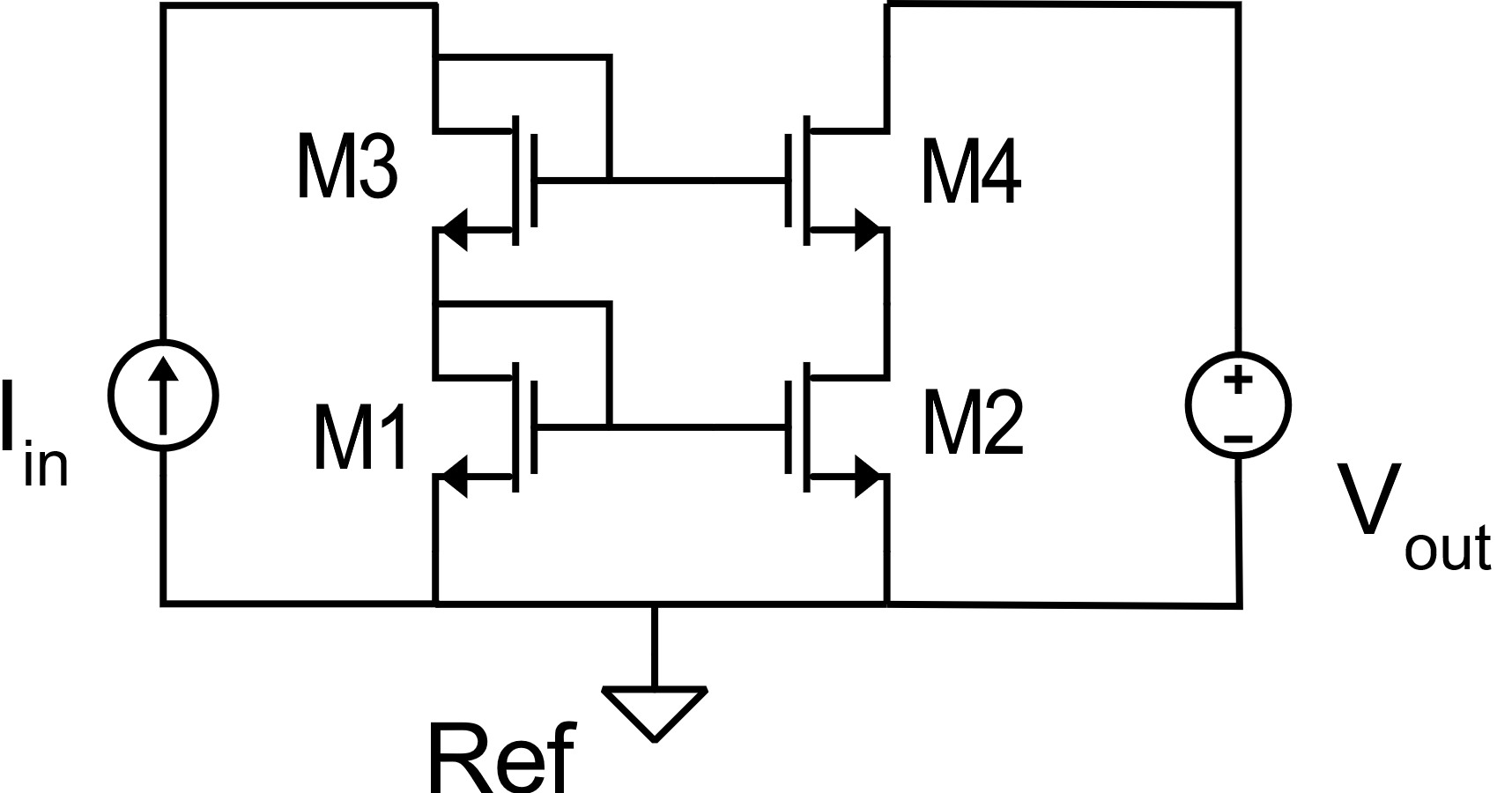 Parameters
P. Bruschi – Microelectronic System Design
6
Cascode current mirror: non-optimal VMIN
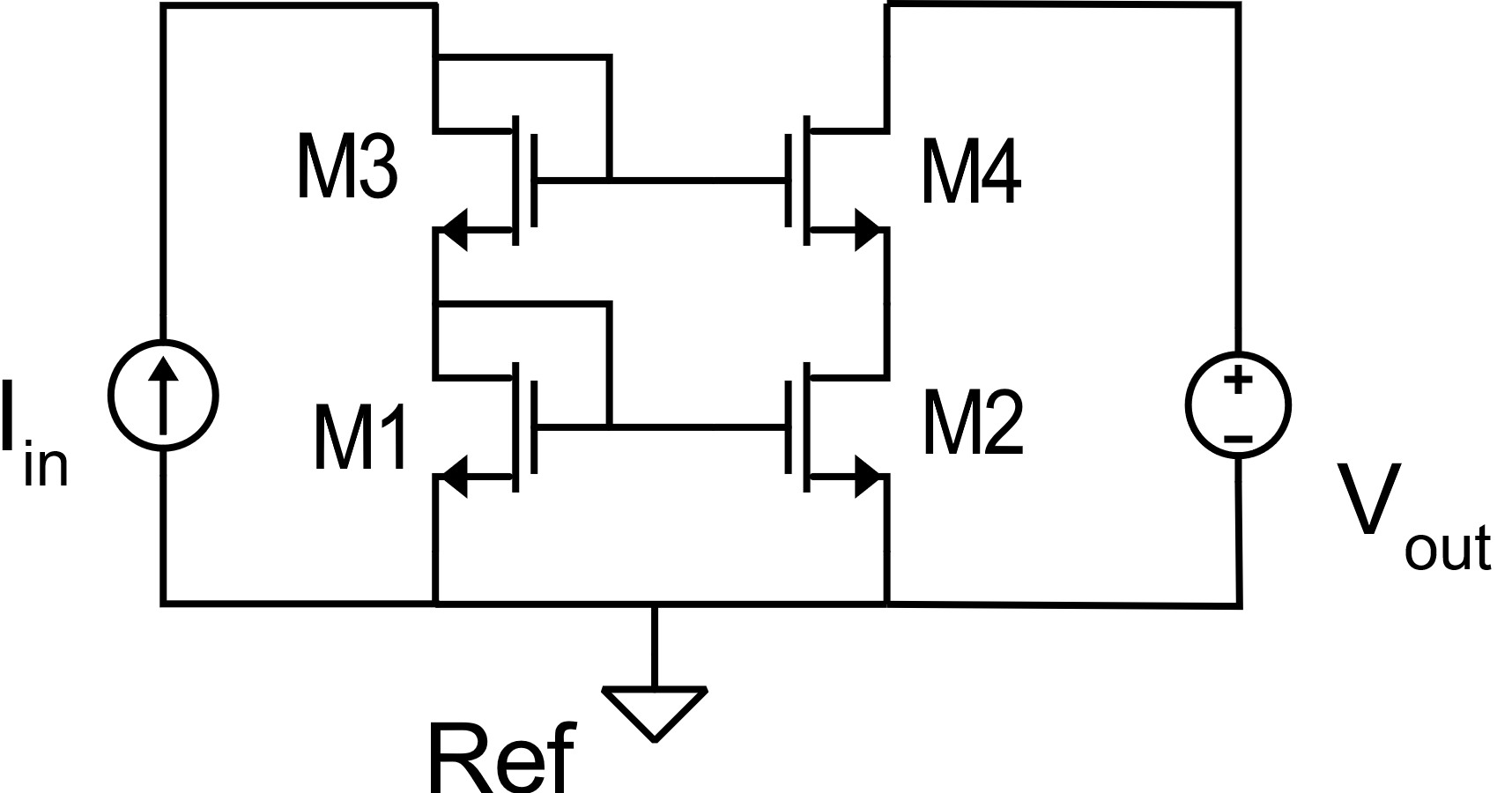 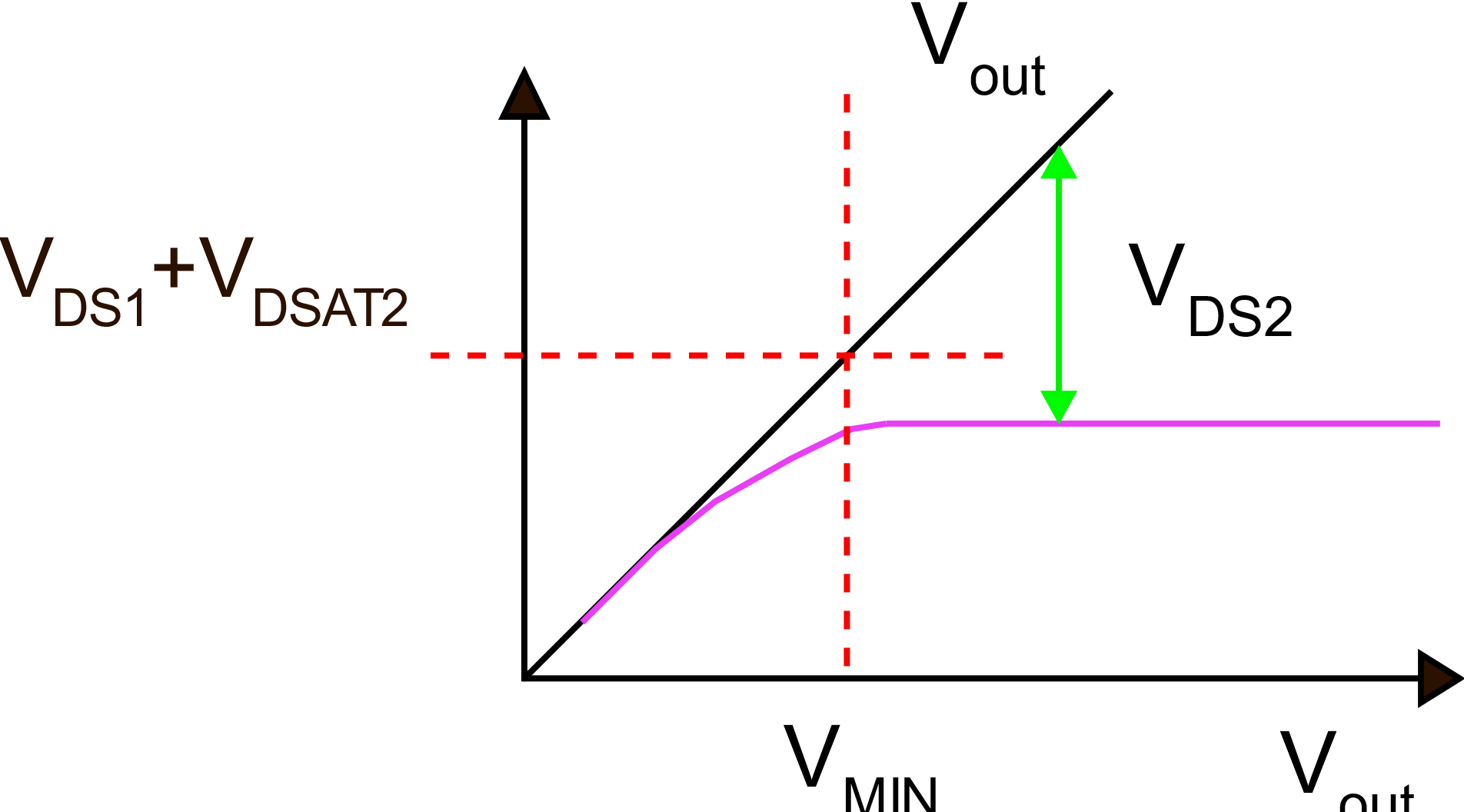 P. Bruschi – Microelectronic System Design
7
Wide swing cascode mirror: 6 MOSFET mirror
Voltage shifter
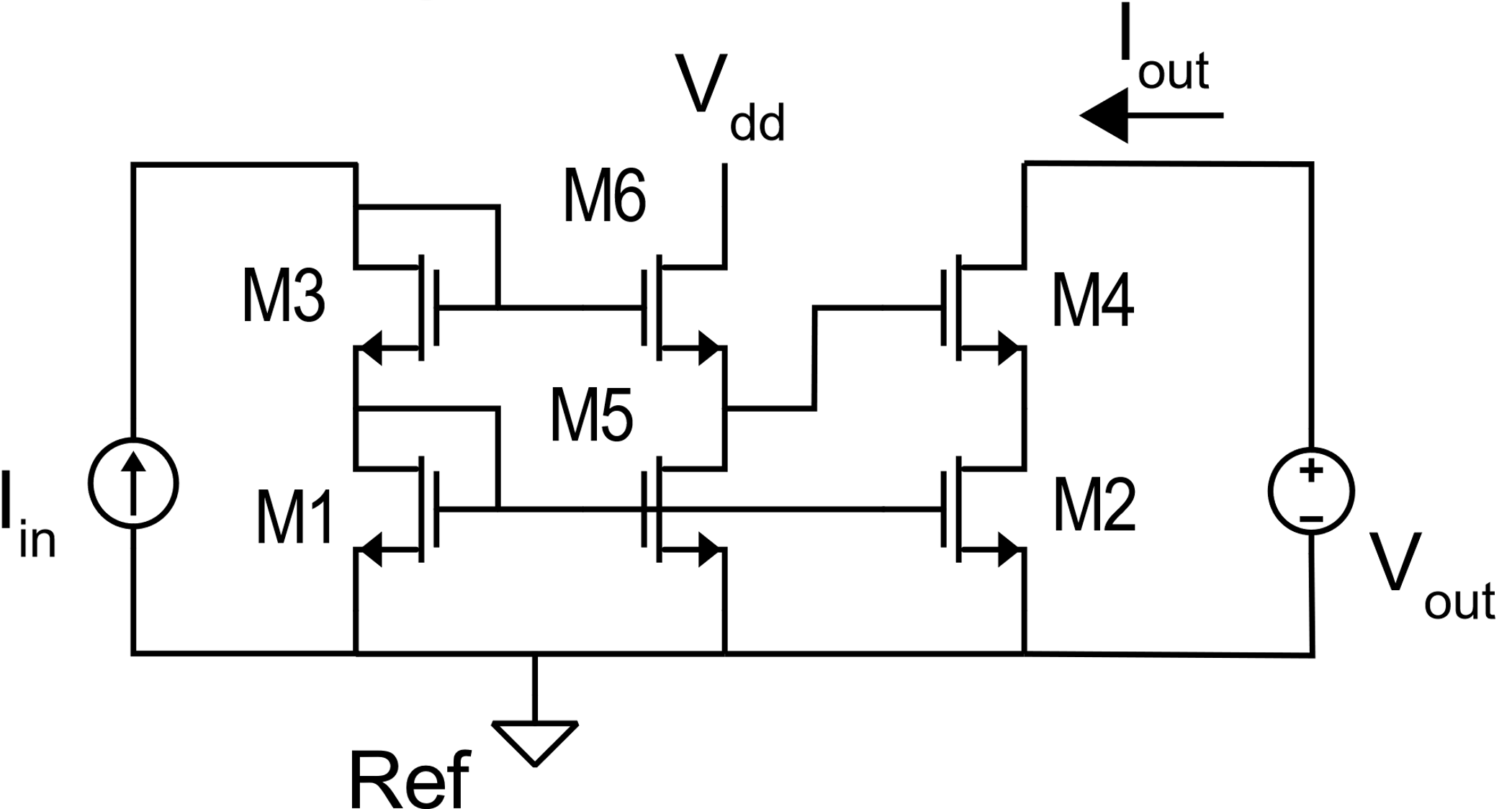 P. Bruschi – Microelectronic System Design
8
Wide swing cascode mirror: 6 MOSFET mirror
(neglecting the body effect)
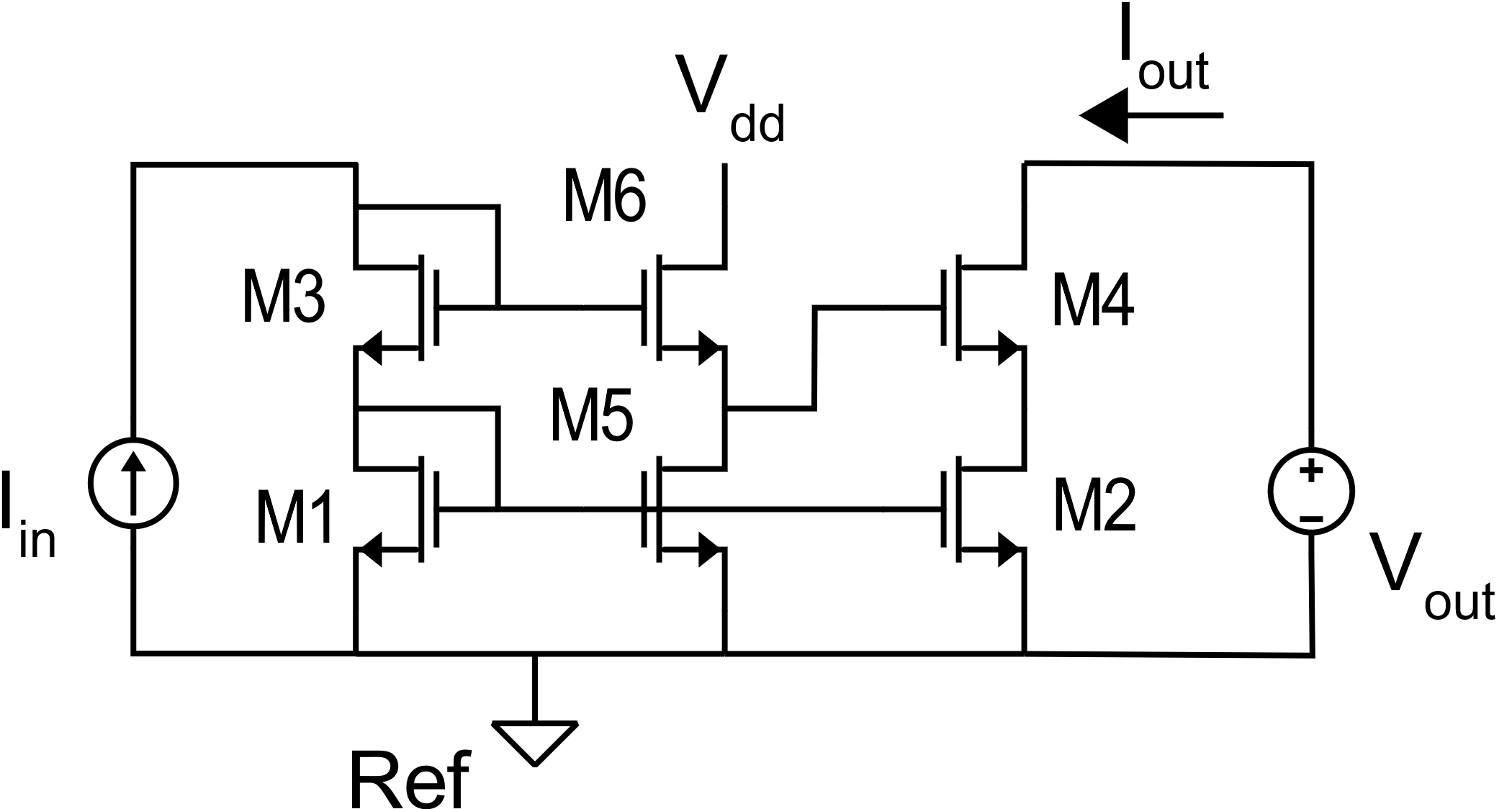 In strong inversion:
Choices: 
ID5=ID1 (=ID6)
b6=b1
b4=kMb1 
b3=b1/4
P. Bruschi – Microelectronic System Design
9
High precision – wide swing cascode mirror
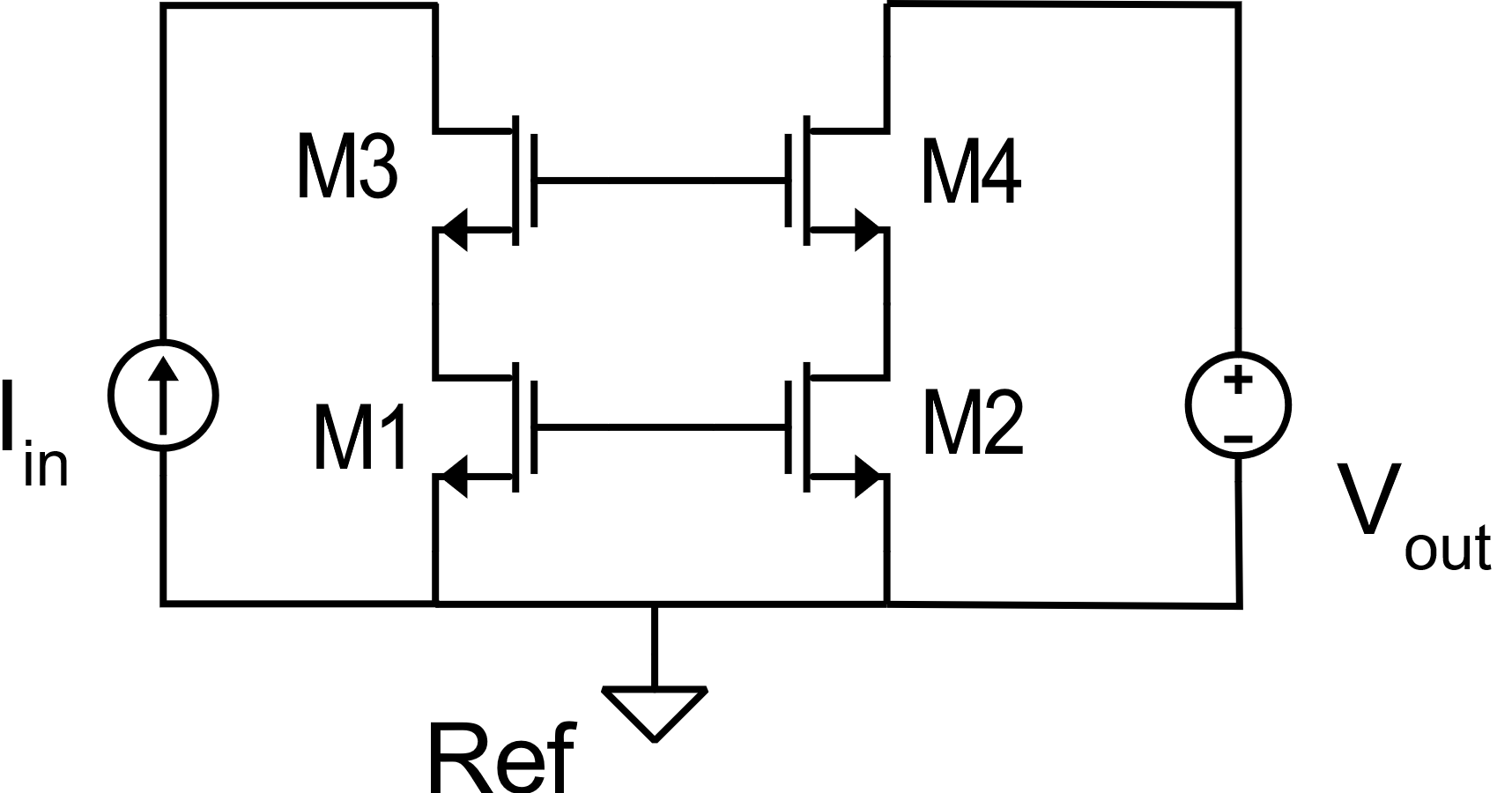 P. Bruschi – Microelectronic System Design
10
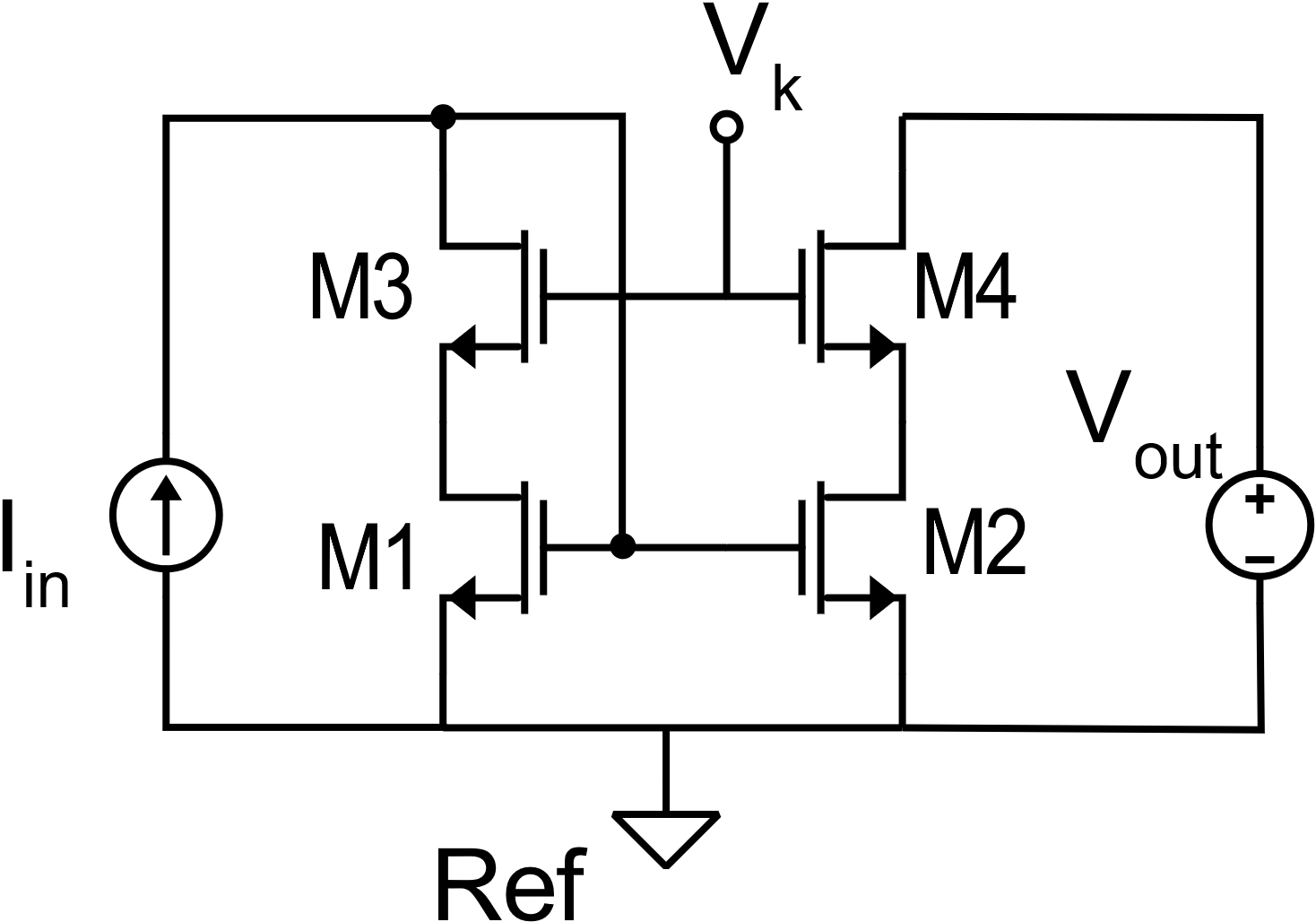 P. Bruschi – Microelectronic System Design
11
Bias of a wide-swing cascode structure
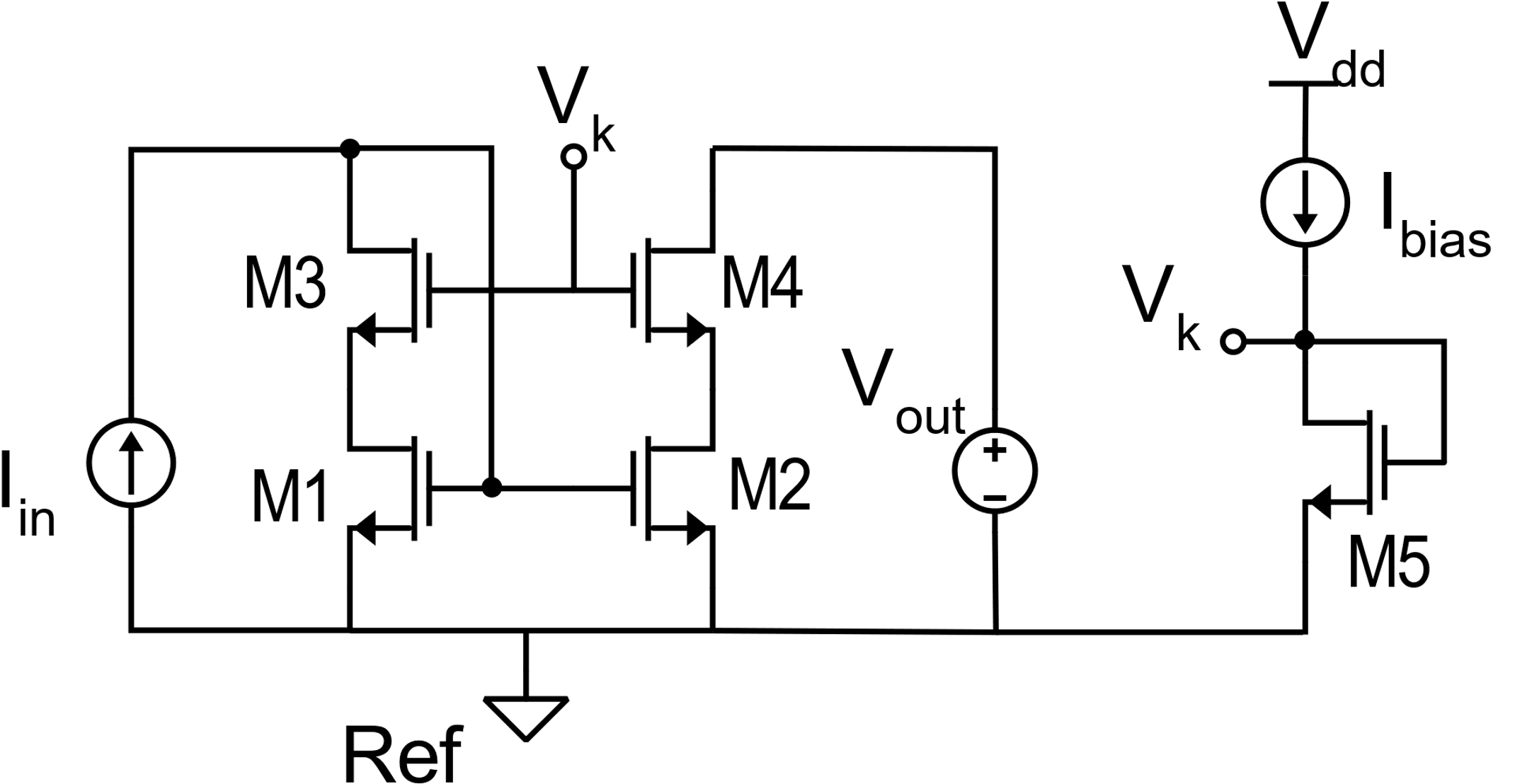 P. Bruschi – Microelectronic System Design
12
To reach maximum swing:
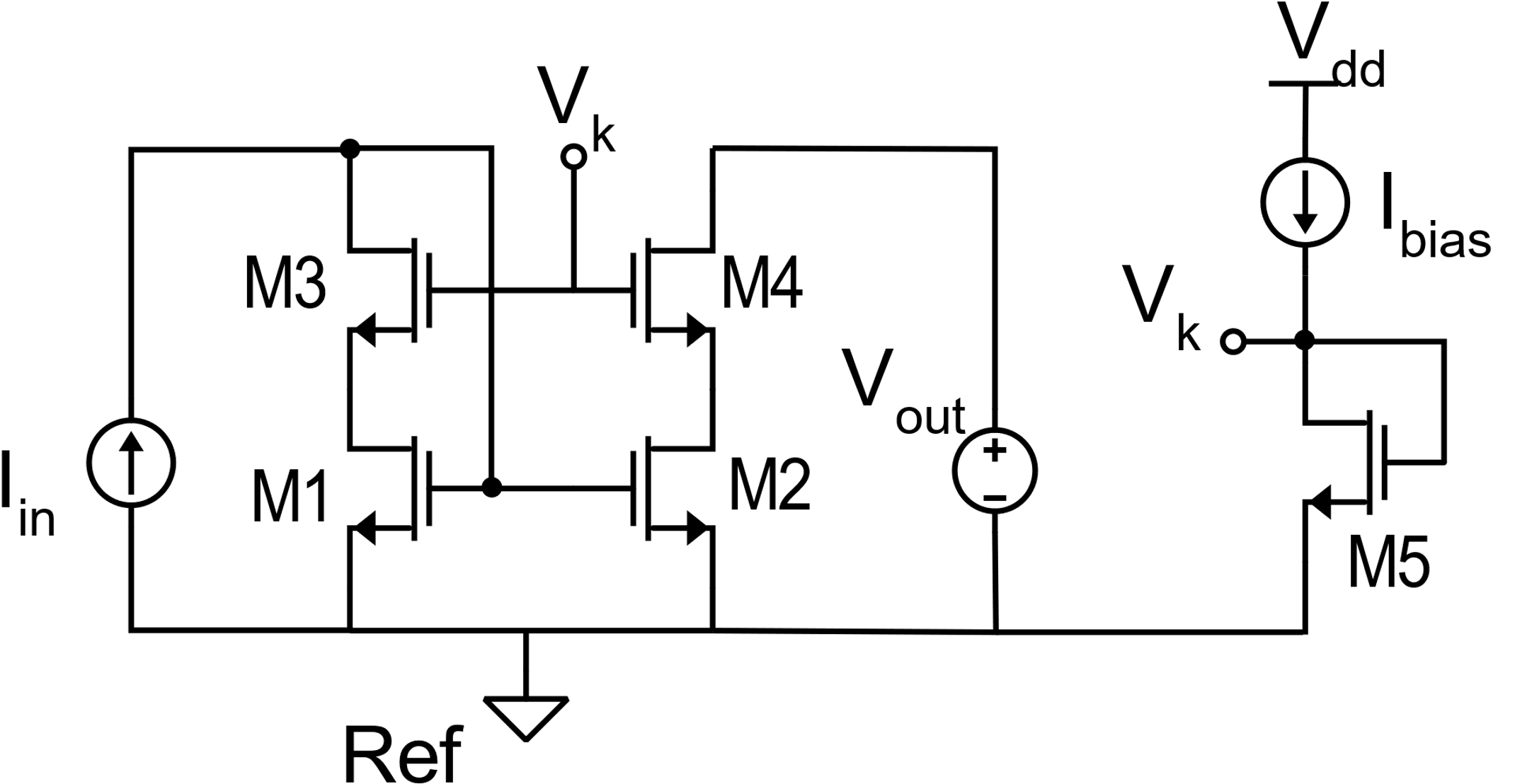 In strong inversion
P. Bruschi – Microelectronic System Design
13
P-version of the wide swing high precision cascode mirror
Very important rule:
Voltage Vk must be invariant against Vdd variations  when measured using Ref as the reference voltage. (i.e. Vk should be referred to node Ref.) The circuit shown in the picture satisfies this requirement.
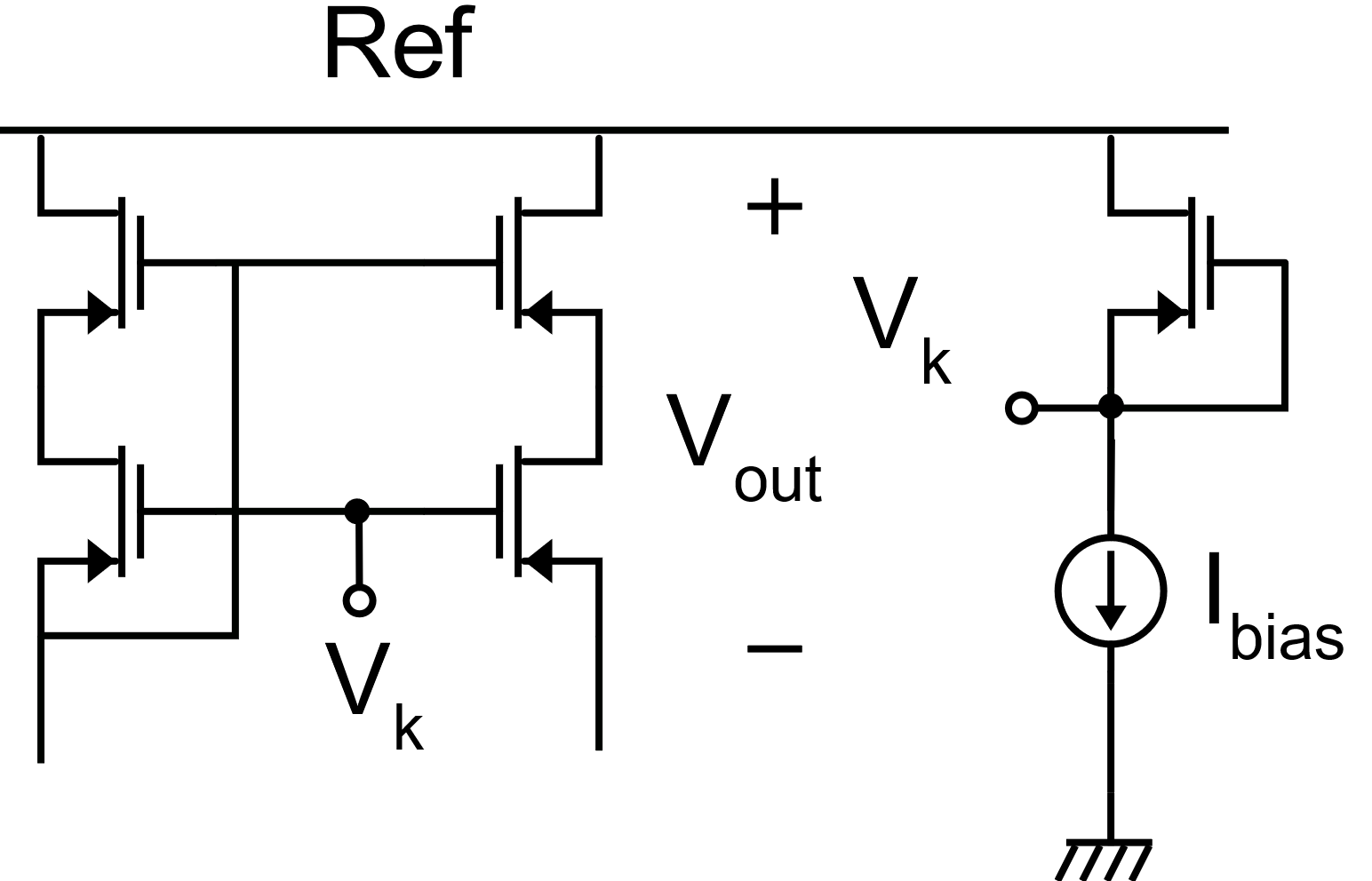 P. Bruschi – Microelectronic System Design
14